The Roaring Twenties
UEQ: How has the cultural identity of the United States Changed over time?
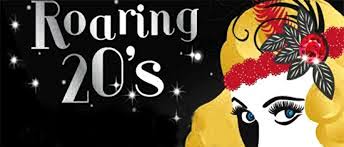 LEQ: Why did some Americans fear this new morality?
https://app.discoveryeducation.com/player/view/assetGuid/5f9acac1-4e23-4703-bc77-7c27b7c52c09


Why did some Americans support Temperance?
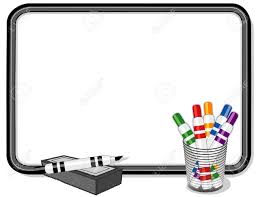 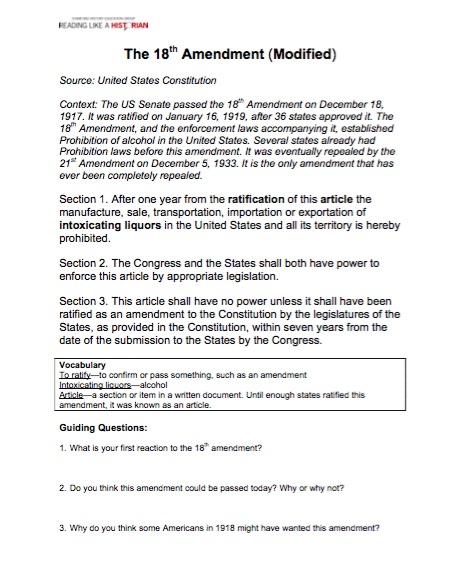 Whole Group
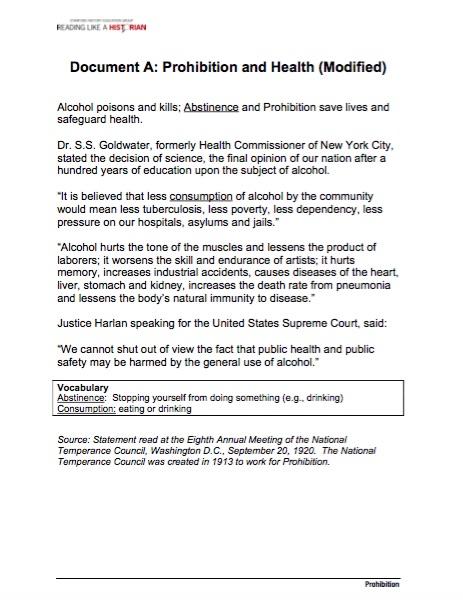 Document A - Partner
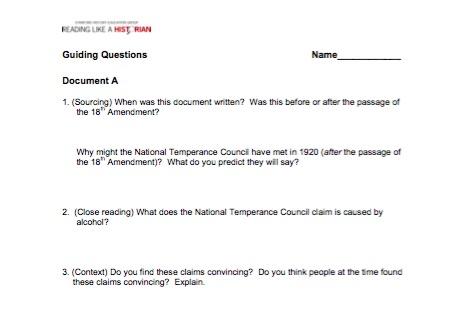 Documents B,C,D
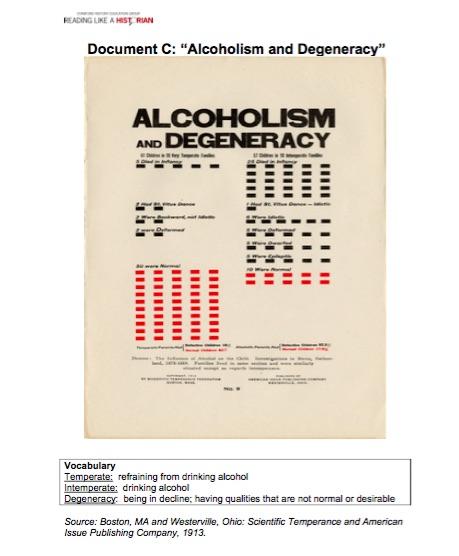 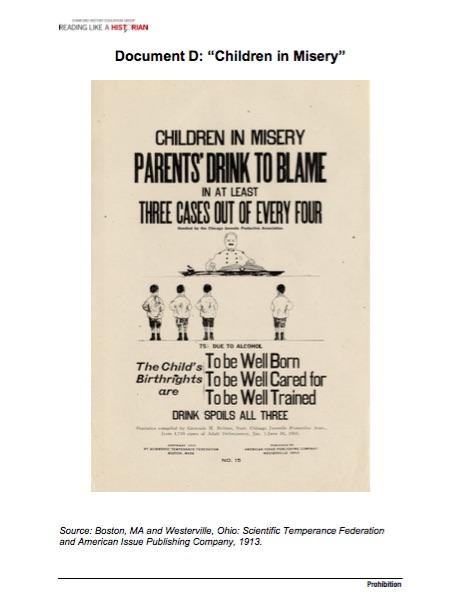 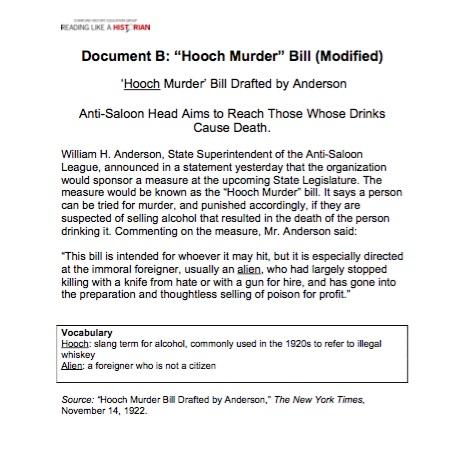